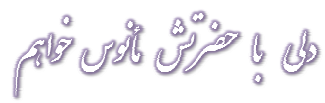 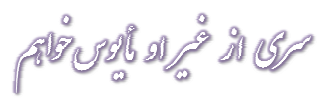 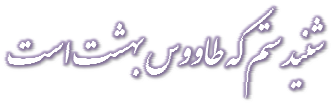 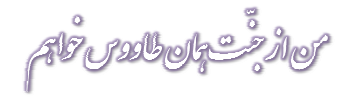 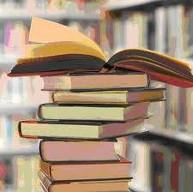 گفتــه‌ايي
پـيــش
از
گفتـــار
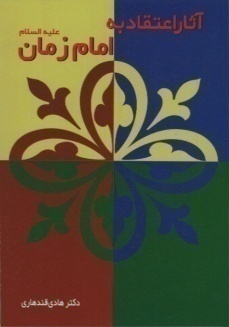 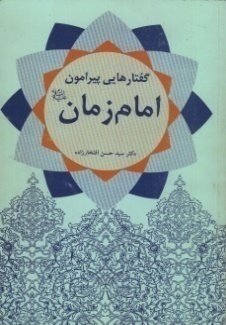 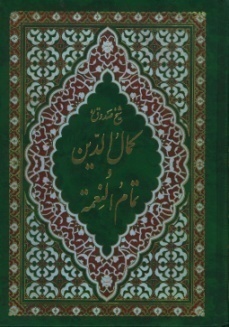 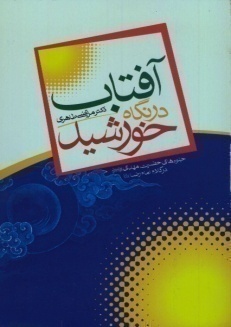 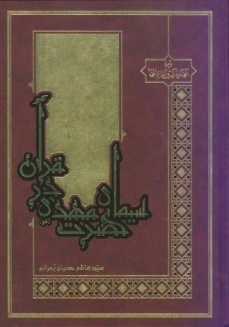 مرا بخوان
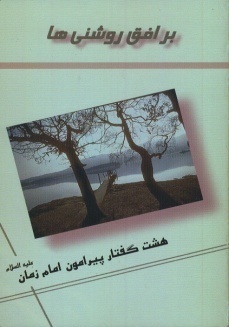 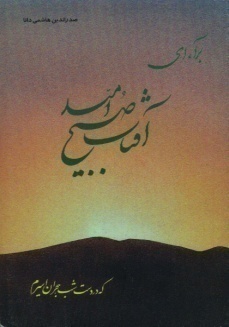 کمال الدین و تمام النعمه
محمدبن بابویه قمی ملقب به شیخ صدوق که نویسنده این کتاب است به دعای امام زمان علیه‌السلام متولد شد.  جالب است بدانید که نگارش این کتاب هم به دستور حضرت مهدی علیه‌السلام بوده است. بدين ترتيب كه مولف در عالم رويا در هنگام طواف خانه خدا به خدمت امام عصر(ع) مي‌رسد و حضرت او را به نوشتن كتابي درباره غيبت فرمان مي‌دهد و مي‌فرمايد:
“ اكنون كتابي بنويس و در آن به غيبت انبياي پيشين اشاره كن. ”
کسانی که به دنبال منبعی هستند که مسئله غیبت ولی خدا و چرایی و چگونگی آن را روشن کند؛ با انتخاب این کتاب به یکی از مهمترین مراجع دست می‌یابند. چرا که:
اولاً این کتاب بیش از 1000 سال قبل و نزدیک شروع دوران غیبت کبرای امام عصر عجل الله فرجه نوشته شده است.
ثانیاً علاوه بر فرمان حضرت ولی عصر به مولف مبنی بر نگارش این کتاب، حیرت و شبه آن مردم در این زمینه هم دلیل دیگری بر نوشته شدن آن بوده است.
آموزشي
عموم جامعه و دانشجويان
شيخ صدوق
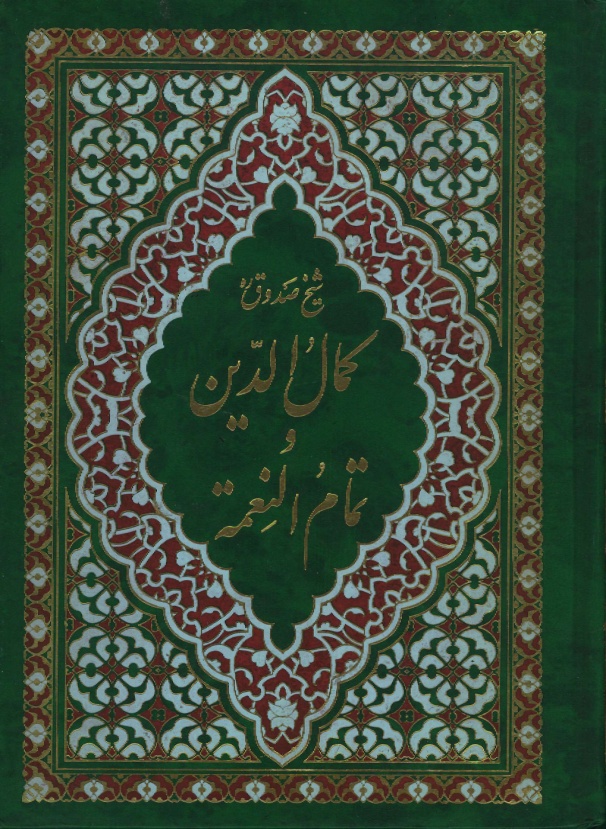 سيماي حضرت مهدي( عج ) در قرآن
آموزشي
محققين و دانشجويان
سيد هاشم حسيني بحراني
بنا به قول مشهور قرآن داراي بيش از 6600 آيه است. شما فكر مي‌كنيد چه تعداد از اين آيات به شكل مستقيم يا غير مستقيم درباره امام عصر(ع) سخن گفته است؟
اين كتاب با بهره‌گيري از روايت‌هاي پيامبر اكرم و امامان معصوم (ع) فقط گروهي از اين آيات را روشن ساخته تا پاسخي باشد محكم به اين سخن ناپخته كه:
اگر واقعاً امام مهدي وجود دارد، چرا قرآن سخني از آن به ميان نياورده است؟!
احاديث اين كتاب به صورت عربي و ترجمه فارسي ذيل هر آيه قرآن جمع آوري شده است.
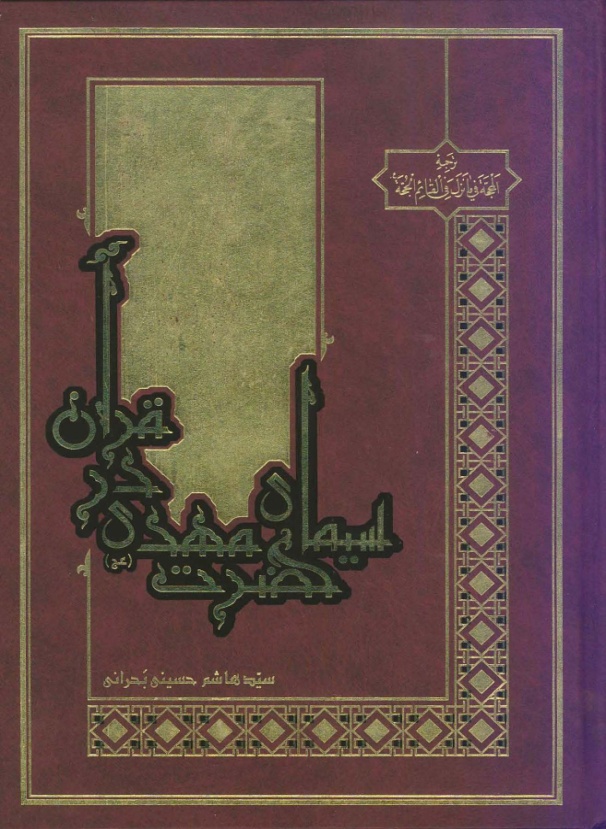 ماه کنعان
این کتاب راوی داستانی چندباره از نهان شدن دو پیغمبر آسمانی است.
نویسنده در این کتاب تلاش دارد این مطلب را در قالب دو داستان جذاب تاریخی که در روایات و آیات قرآن آمده است نشان دهد که غیبت امام زمان علیه السلام در گذشته بارها و بارها برای دیگر حجج الهی اتفاق افتاده است.
کتاب داستان اول خود را به ماجرای حضرت یوسف اختصاص داده است و بخش دوم را به زندگانی حضرت ادریس علیه السلام.
خواننده در فرازهای مختلف، خود را در زمان انبیای گذشته می یابد و گرمای وجود حضرت مهدی علیه السلام را احساس می کند.
مگر نه اینکه یوسف را از یعقوب ربودند؟ اما یعقوب نبی هیچگاه امید دیدار یوسف را از دست نداد.
تبلیغی
عموم جامعه
داوود صفرزاده
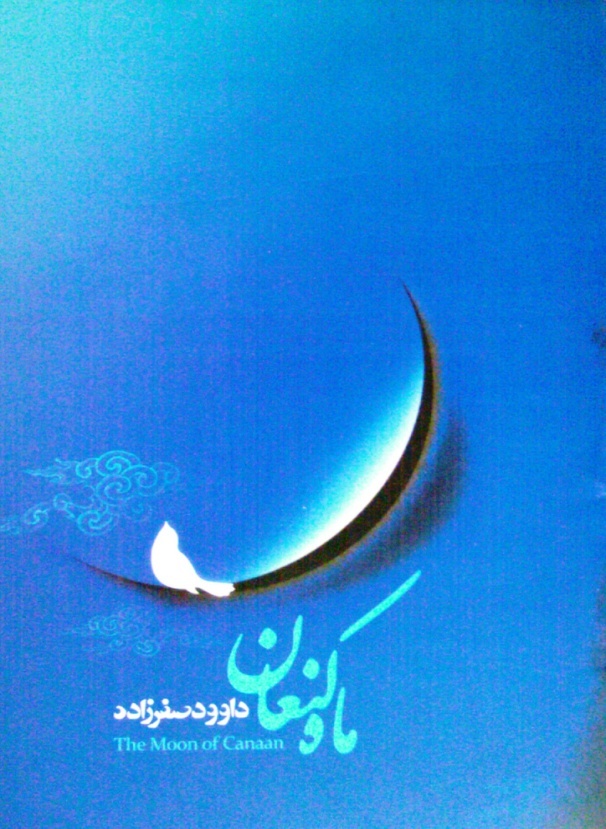 خسرو خوبان
آموزشی
عموم جامعه
داوود صفرزاده
این‌‌کتاب، خلاصه ای است از باورهای شیعیان نسبت به حضرت مهدی علیه السلام و شامل سه بخش است:
بخش اول با نام سایه های امید شامل داستان حضرت نرجس خاتون، ازدواج امام حسن عسکری علیه السلام  با ایشان و تولد پیامبرگونه امام زمان علیه السلام است.
بخش دوم با نام آغاز انتظار دارای دو بخش است. اول تلاش خلفای عباسی برای دست یافتن به امام زمان و قتل ایشان و دوم چگونگی آگاهی شیعیان از تولد ایشان.
قسمت نهایی خلاصه ای از شرح زندگانی نواب خاص، توجهات امام زمان علیه السلام به مردم و چگونگی آغاز غیبت کبراست.
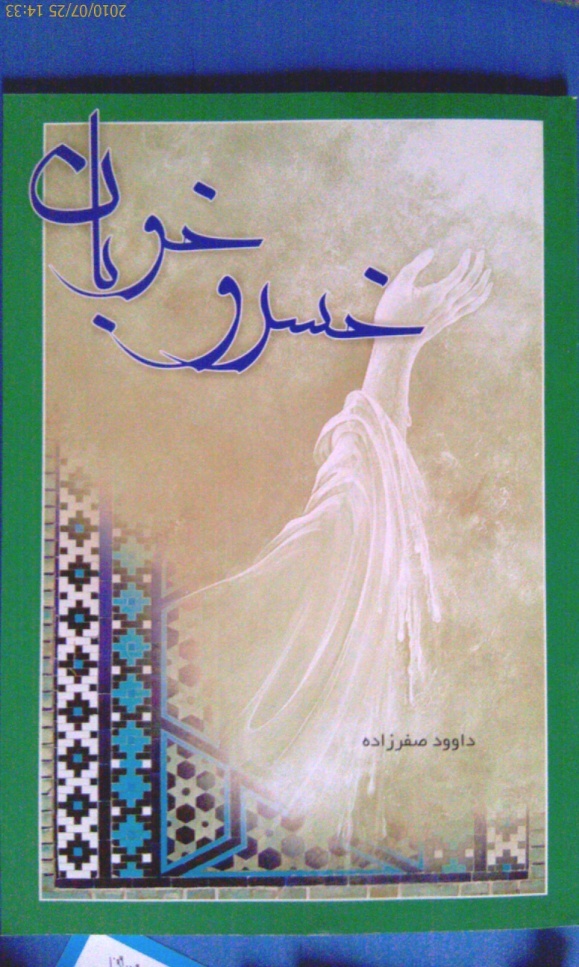 آفتاب در نگاه خورشيد
چه خوش باشد که سرّ دلبران	گفته آید در حدیث دیگران

تشریف فرمایی امام رضا علیه‌السلام به ایران و شرایط خاص آن دوران سبب گردید که بسیاری از علوم از زبان ایشان به گوش مردم برسد. از جمله این موارد مسایل مربوط به امام زمان عجل الله فرجه بود که بنا به تناسب در محافل گوناگون مطرح می‌شد.
شنیدن سخن درباره امام عصر علیه‌السلام خود به تنهایی لذت بخش است. اما وقتی گوینده این سخنان امام رئوف شیعیان، حضرت رضا علیه‌السلام باشد، این شیرینی دوچندان می‌شود. در این کتاب روایاتی از ایشان در وصف امام مهدی علیه‌السلام گردآوری شده است.
تبليغي و آموزشي 
عموم جامعه
دكتر مرتضي طاهري
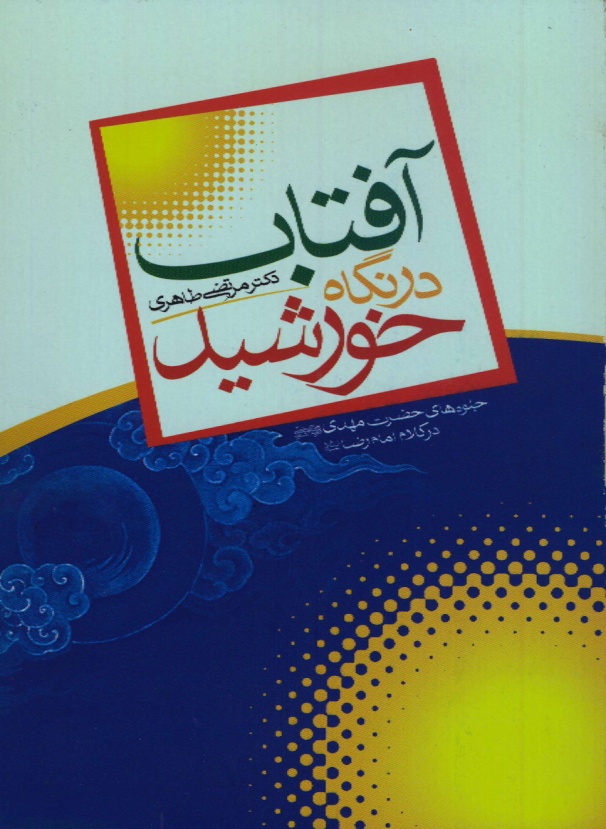 گفتارهايي پيرامون امام زمان (ع)
اين كتاب، بسياري از مباحث مربوط به جهان و آينده آن، زندگي حضرت مهدي (ع) و دليل غيبت را مطرح مي‌كند. خوانندگان اين كتاب، اغلب بر اين عقيده‌ متفقند كه متن روان و ساده آن در عين موضوعات كامل و جالب موجب شده است كه متن كتاب حاضر ملال‌آور نباشد بطوريكه فرد به خواندن كامل كتاب ترغيب مي‌شود.
اين اثر مي‌تواند با توجه به سبك نگارش آن، مخاطباني از گروه‌هاي سني مختلف داشته و براي مطالب و پرسش‌هاي معمول جامعه به راحتي پاسخگو باشد.
روند كلي كتاب از آينده جهان از ديدگاه مكاتب گوناكون شروع مي‌شود و به اسلام مي‌رسد و سپس ماجراي ازدواج حضرت امام حسن عسكري و حضرت نرگس عليهما السلام و تولد امام مهدي (ع) را نقل مي‌كند. چگونگي غيبت صغري، نائبان خاص، دليل غيبت و معناي آن، بهره وري از حضرت حجت (عج) و برخي پرسش‌ها به همراه پاسخ آن در ادامه مي‌آيد.
آموزشي
عموم جامعه و دانشجويان
دکتر سيد حسن افتخار زاده
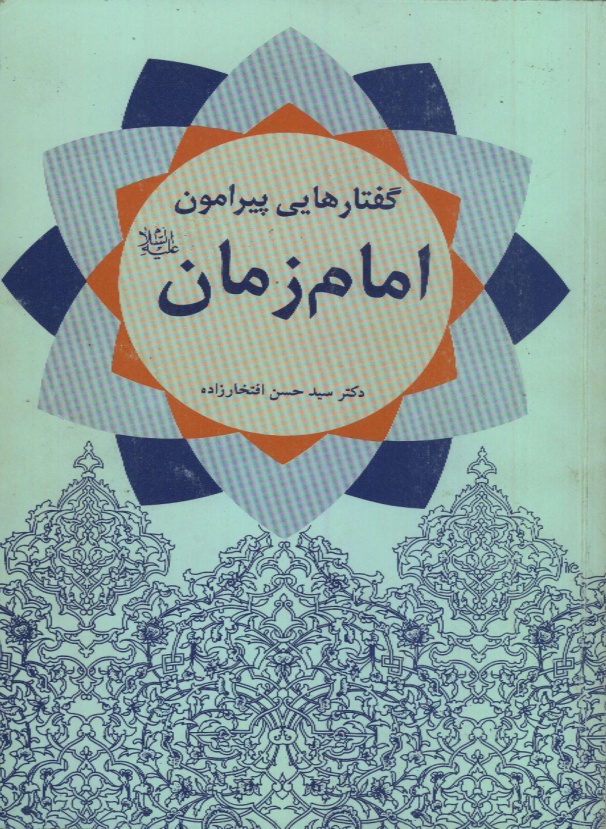 آثار اعتقاد به امام زمان (ع)
آن چيزي كه اكثر اين كتاب ‌ها به آن اشاره دارند موضوع ولايت حضرت مهدي (ع) است. اما در كتاب حاضر از منظري ديگر به اين موضوع پرداخته شده است.
- آيا اعتقاد به حضرت مهدي(ع) ضرورت دارد؟
- يا آنكه اين اعتقاد ارزشي بسيار بالاتر داشته و شرط ايمان و تنها راه نجات است؟
- ولايت را چگونه مي‌توان بدست آورد؟ شروط آن چيست؟ 
و ...
اين اثر با بهره‌گيري از آيات و روايات بحثي علمي در اين زمينه مي‌كند و در حجمي مختصر مطالبي فراوان در خود جاي داده است.
تذكرات مهمي در انتهاي كتاب آمده است مانند:
- عمل لازمه ولايت و دوستي امامان عليهم السلام
- وعده‌ و وعيد خدا به محبين
- برائت
- لزوم تربيت فرزندان بر ولايت آل محمد (ع)
و ...
آموزشي
محققين و دانشجويان
دکتر هادي قندهاري
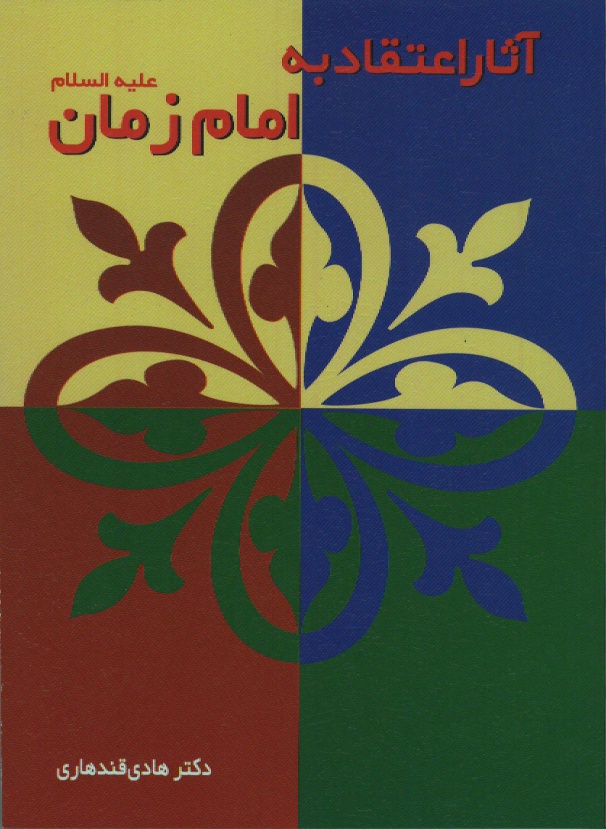 حديث پاياني
شخصي به نام رميله از اميرالمؤمنين علي (ع) نقل كرده‌است كه ايشان چنين فرمودند:
 

 يَا رُمَيْلَةُ لَيْسَ مِنْ مُؤْمِنٍ يَمْرَضُ إِلَّا مَرِضْنَا بِمَرَضِهِ وَ لَا يَحْزَنُ إِلَّا حَزِنَّا بِحُزْنِهِ وَ لَا يَدْعُو إِلَّا أَمَّنَّا لِدُعَائِهِ وَ لَا يَسْكُتُ إِلَّا دَعَوْنَا لَهُ
						بحارالانوار ج53 ص 174 باب 31


اي رميله هيچ مومني بيمار نمي‌شود مگر آنكه ما هم به بيماري او بيمار مي‌شويم و غمگين نمي‌گردد جز آنكه ما هم محزون مي‌شويم. دعايي نمي‌كند مگر آنكه ما هم آمين مي‌گوييم و ساكت نمي‌گردد جز آنكه ما دعايش مي‌كنيم.